Gowning for Surgery
Sterile technique
Practice Makes Perfect!
Now Let’s Refold Those Gowns!
You are Ready for Surgery!
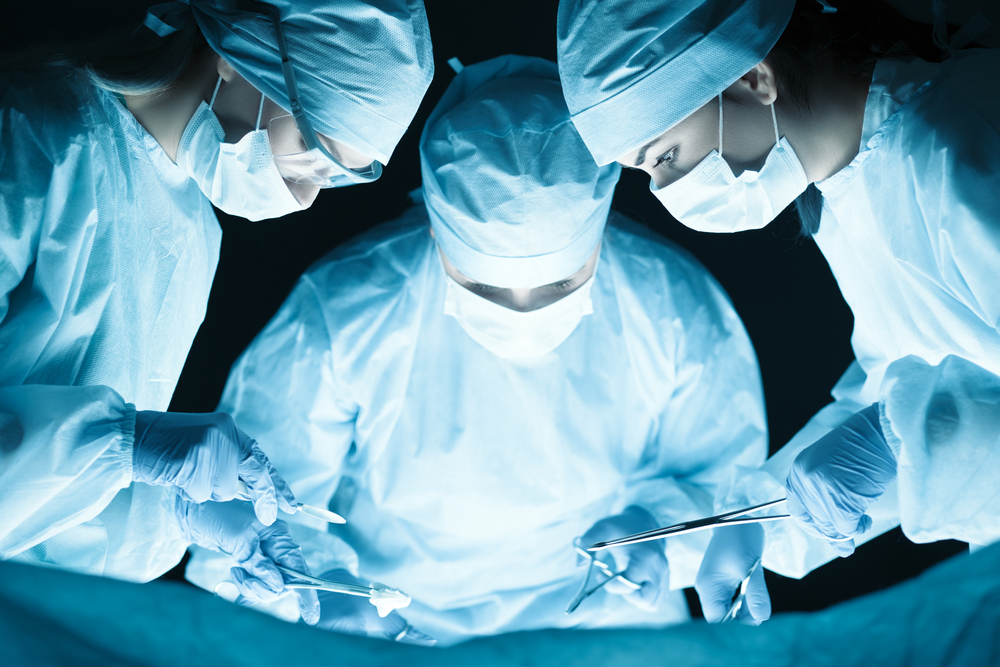